Веселый снеговик
Выполнила воспитатель МБДОУ №20 «Подснежник»
Кассем Светлана Евгеньевна
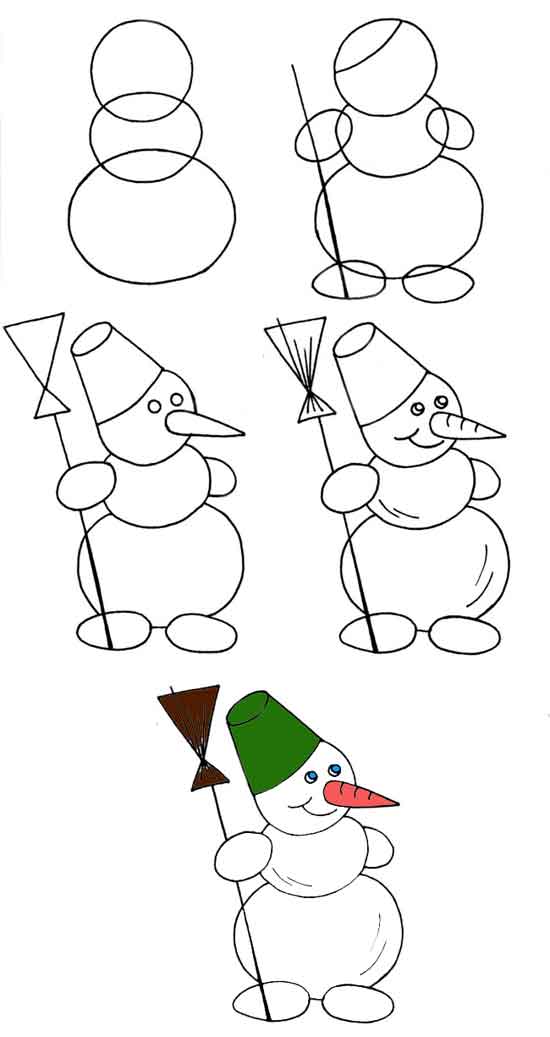